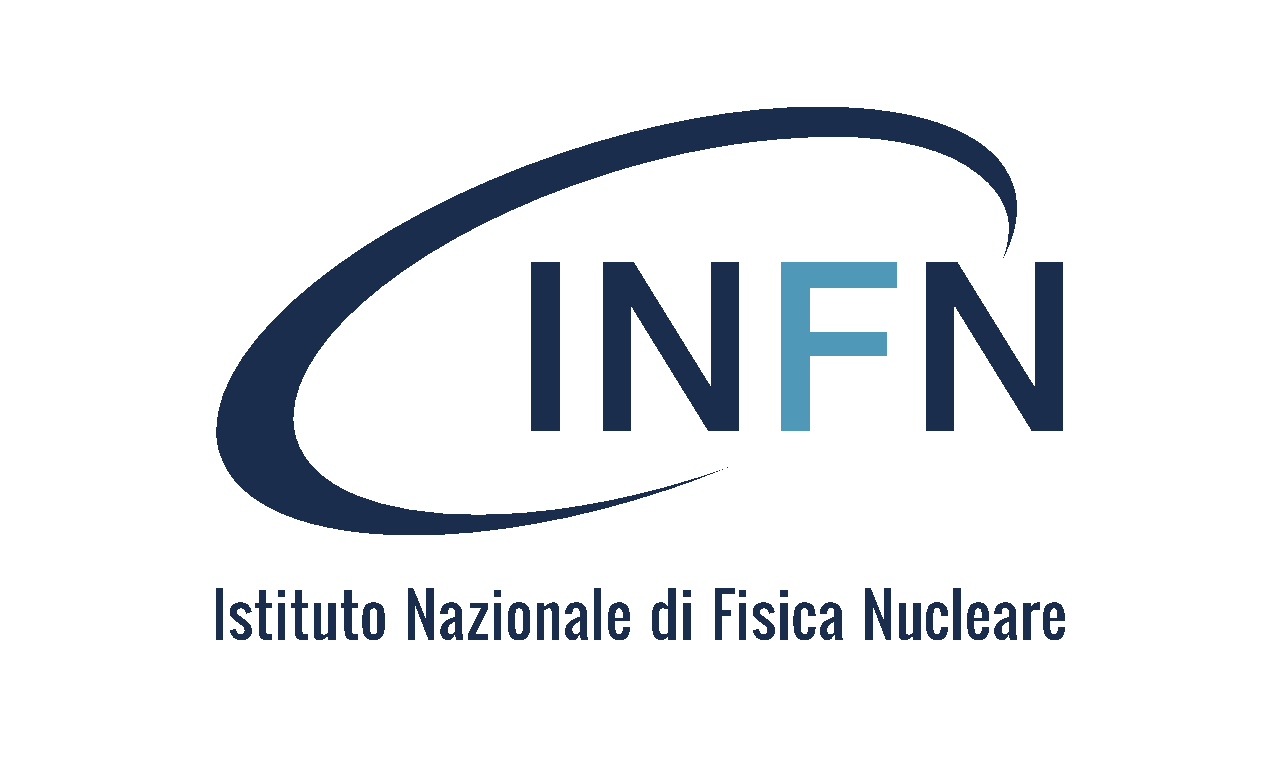 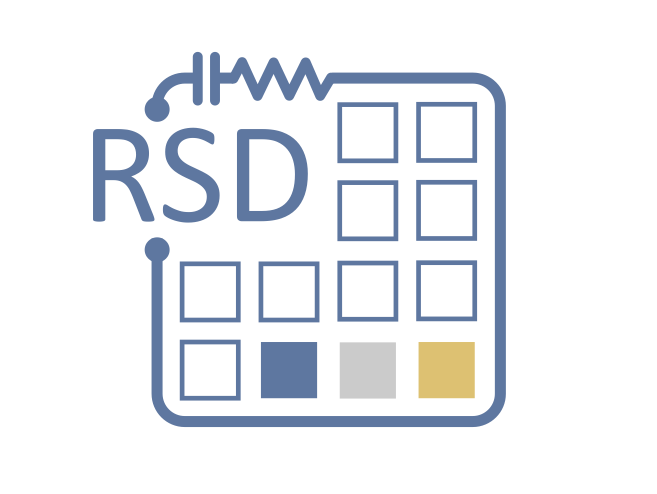 High performance 4D tracking with 100% fill-factor and very fine pitch Silicon detectors
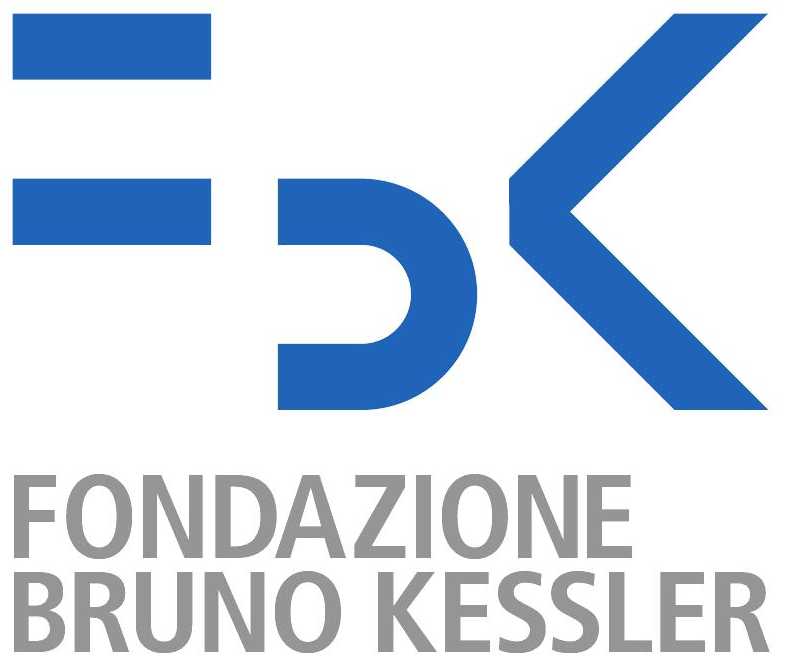 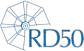 F.Siviero  1,2, M. Mandurrino 1,*, R. Arcidiacono 1,3 , M. Boscardin 4 , N. Cartiglia 1 , G. F. Dalla Betta 5 , M.Ferrero 1,2 , F. Ficorella 4 , L. Pancheri 4, G. Paternoster 4 , M.Tornago 1,2
1INFN Sezione di Torino (Torino, Italy), 2 Università di Torino (Torino, Italy), 3 Università del Piemonte Orientale (Novara, Italy), 4 Fondazione Bruno Kessler (Trento, Italy), 5 Università di Trento (Trento, Italy)
*Corresponding author: marco.mandurrino@to.infn.it
4D tracking: measurement of spatial position and timing of particles’ tracks with high precision
A new generation of Silicon detectors based on the Low-Gain Avalanche Diode (LGAD) technology is particularly suited for 4D tracking:
Si detectors can be easily segmented → good spatial resolution
LGAD technology provide an internal, low-gain → large output signals, low noise → precise timing
 Ultra-Fast Silicon Detectors (UFSD) are an example of LGAD sensors optimized for precise timing
        → UFSD will be employed in the timing layers of the ATLAS & CMS experiments at HL-LHC
To achieve precise timing UFSD adopt a segmented geometry, with each sensitive region being isolated from the others by an inactive area
The extension of the active area is quantified by the fill factor                                                                 → fill factor = active area / total area 
The higher the fill factor, the more efficient the detector is
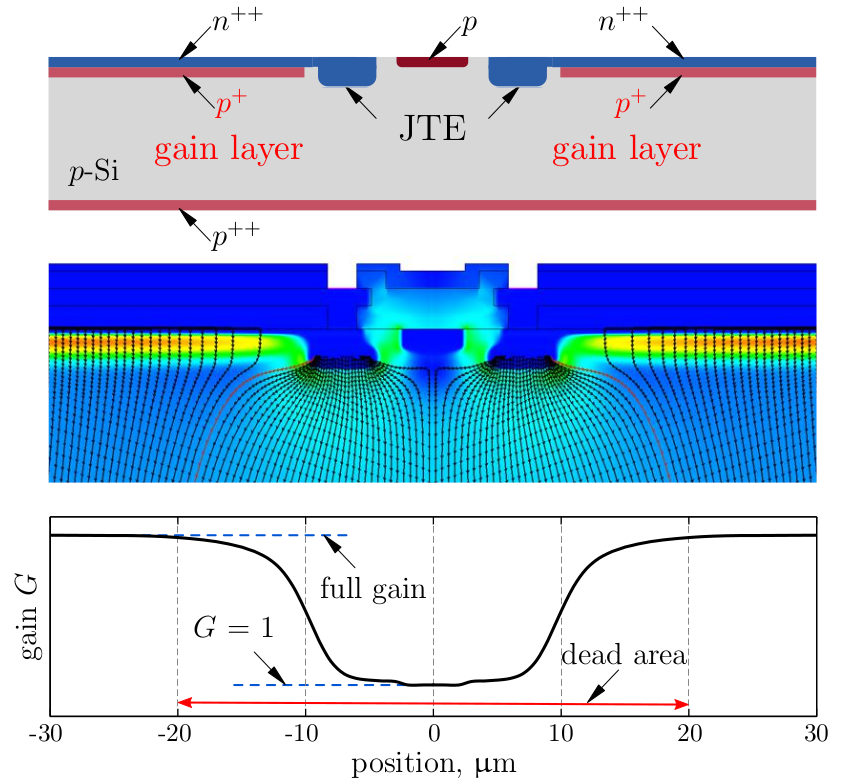 Device Sketch
We present the 1st production of Resistive AC-coupled Silicon detectors (RSD) @ FBK
An LGAD detector designed for 4D tracking which uses the principle of resistive AC-coupled read-out to achieve 100% fill factor
Simulation
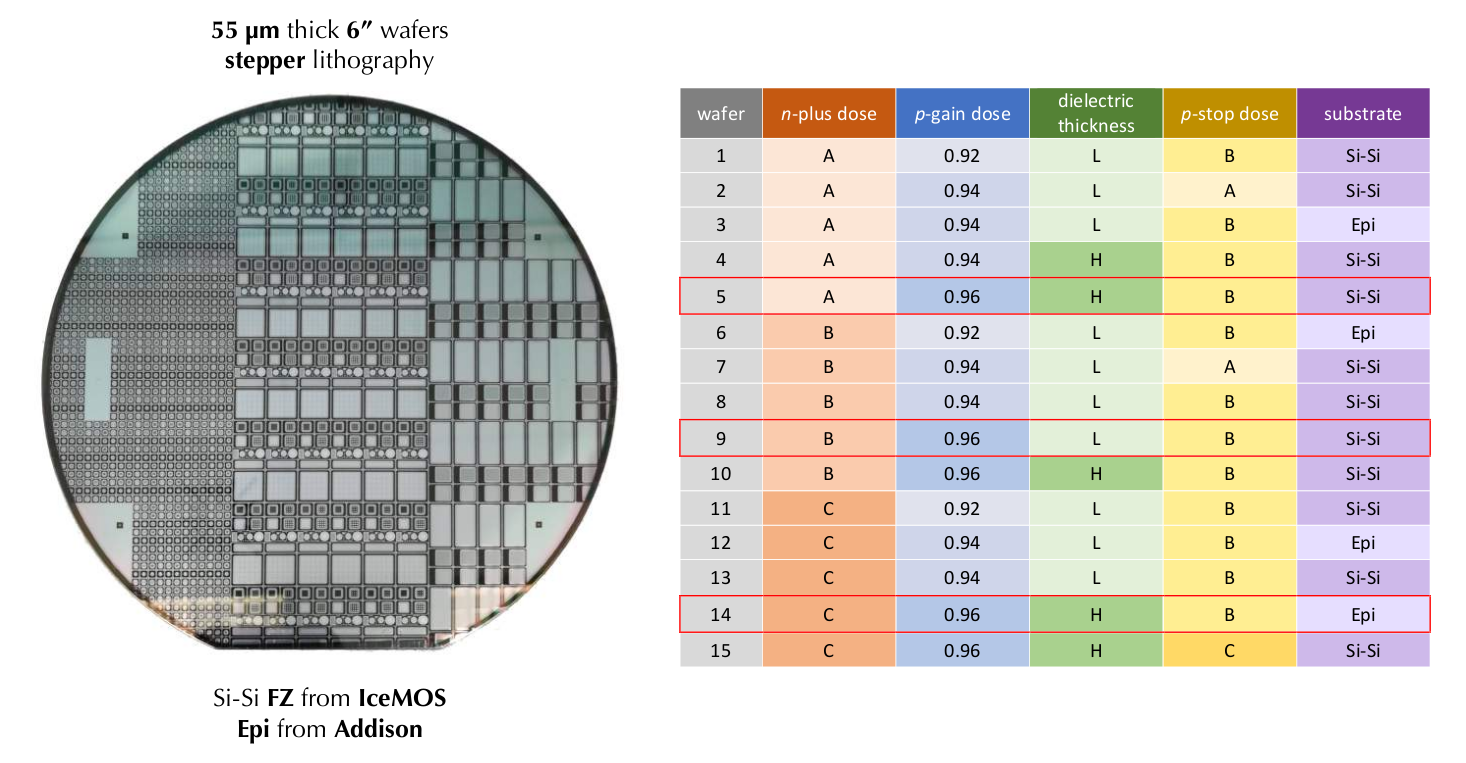 RSD Principle of Operation
The detector bulk is connected to a resistive n++  layer with a characteristic sheet resistance (Rsheet) 
The AC-coupling is realized by an oxide layer placed between the n++ layer and the metal pads
The characteristic time τ= CACRsheet must be long enough to ensure complete charge collection by the read-out pads before being discharged by the resistance.
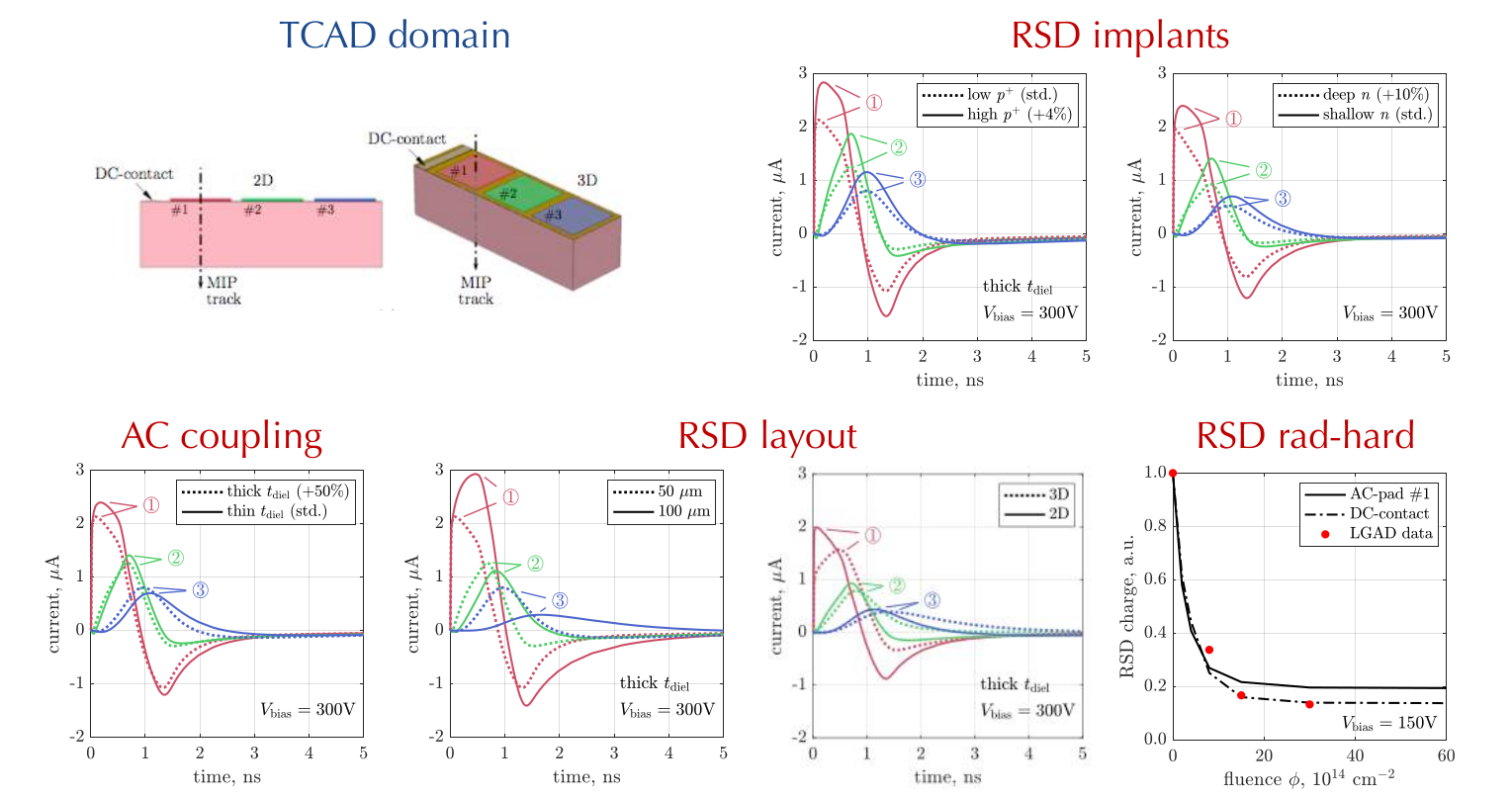 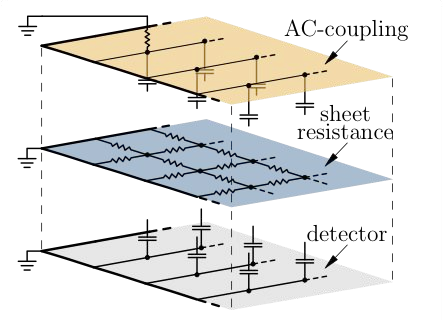 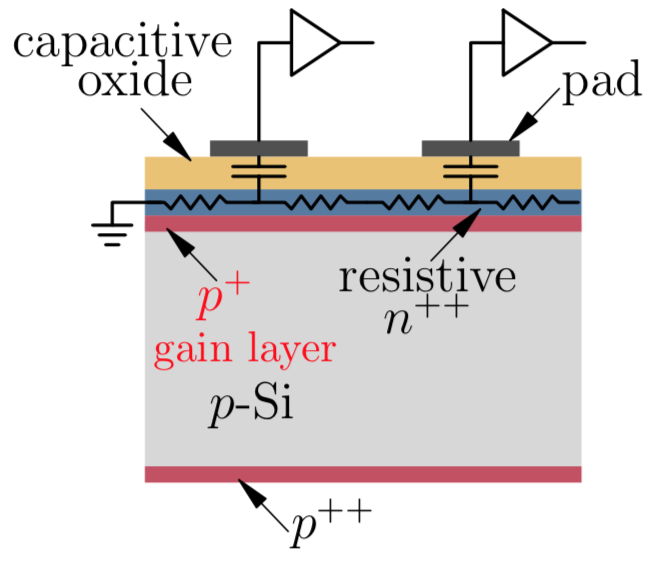 Characteristic values:
Rsheet ~ kΩ
CAC ~ 100 pF
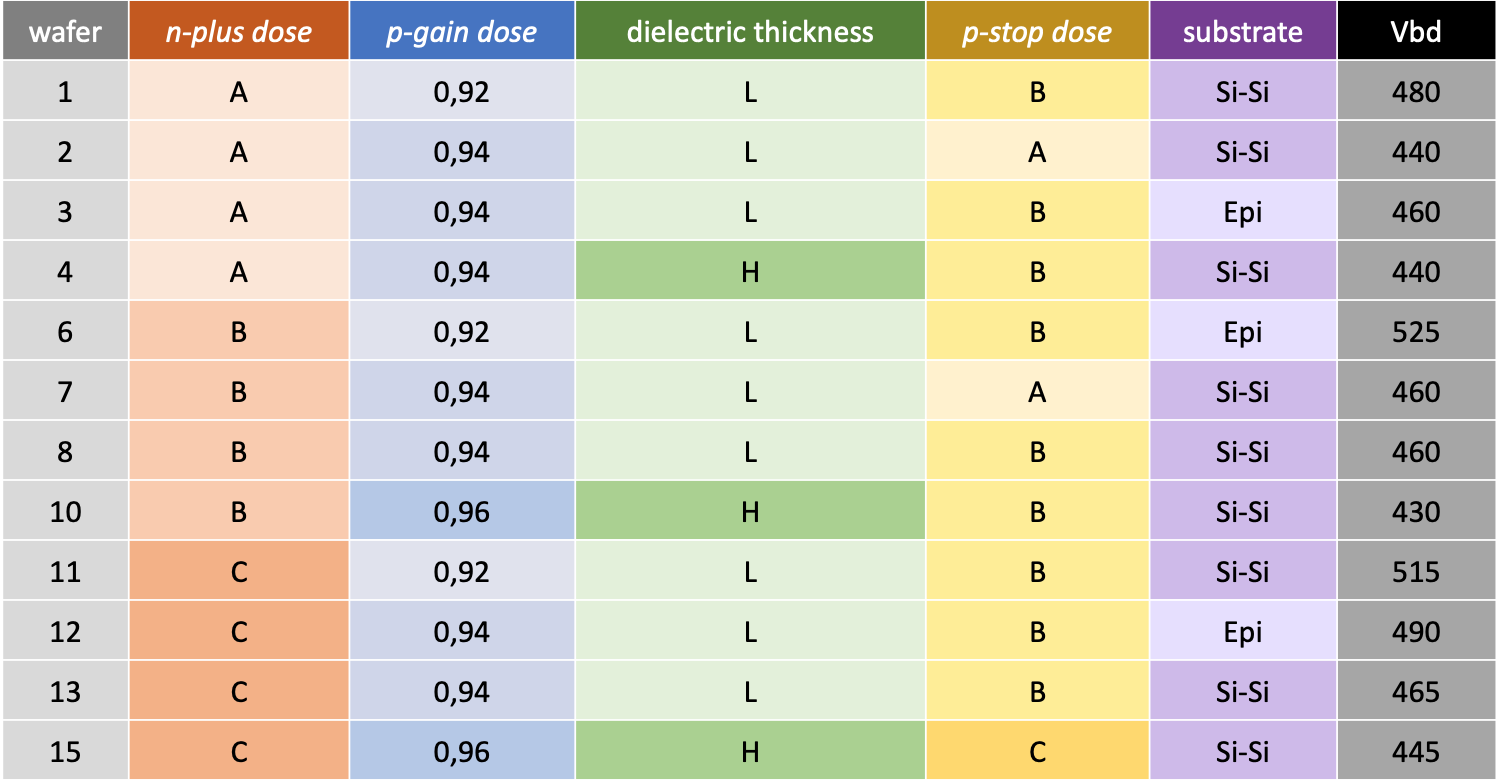 Device cross-section
Circuital model
Figure of merit of RSD with respect to standard LGAD devices:
100% fill factor
Continuous and uniform gain → less critical fabrication processes
Production of detectors with very small pitch
2D/3D TCAD simulations of laser-stimulated signals in different pitch RSD detectors
The 1st RSD production produced by Fondazione Bruno Kessler (FBK, Italy)
It features 12 wafers with different gain layer and n++ doses and 2 different dielectric thicknesses
Laboratory Measurements
TCT Characterization
Capacitance-Voltage & Current-Voltage Characterization
Particulars TCT setup 
 IR pulsed laser with 10 μm spot
xy-stage with sub-μm precision
2D maps of the induced charge
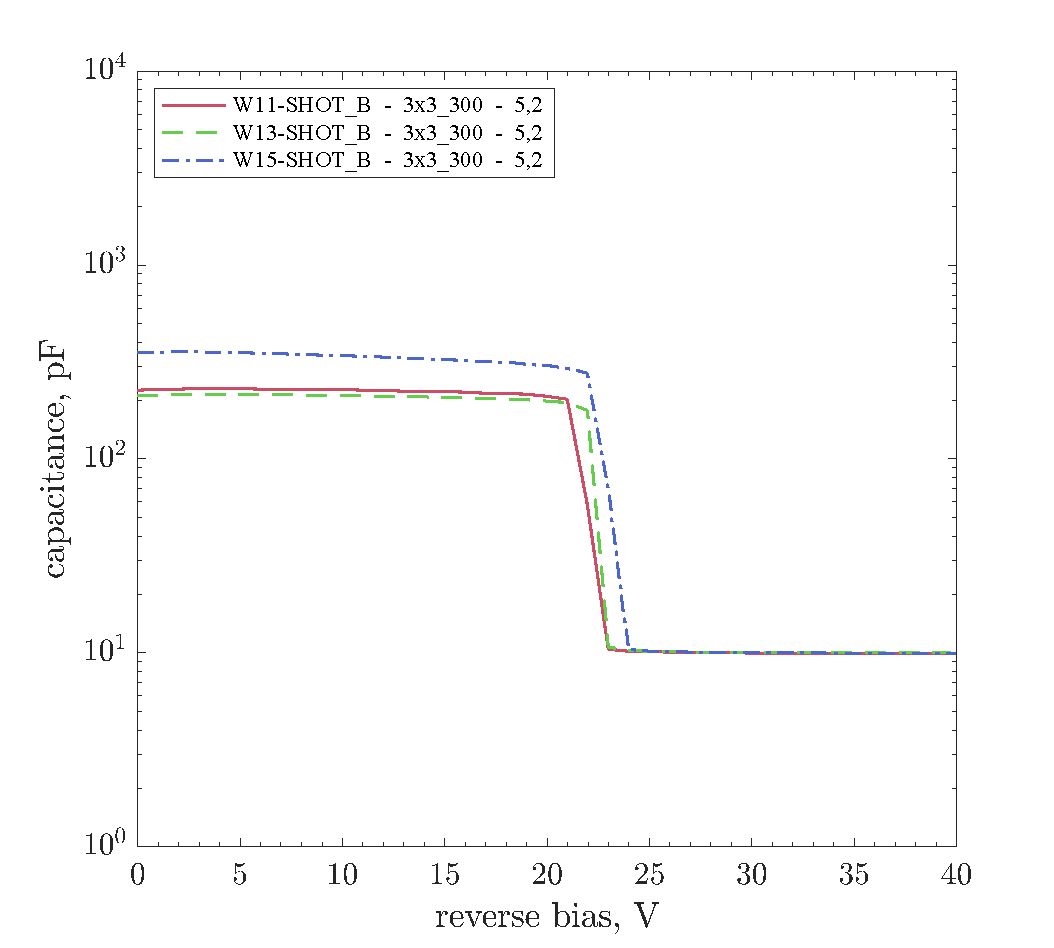 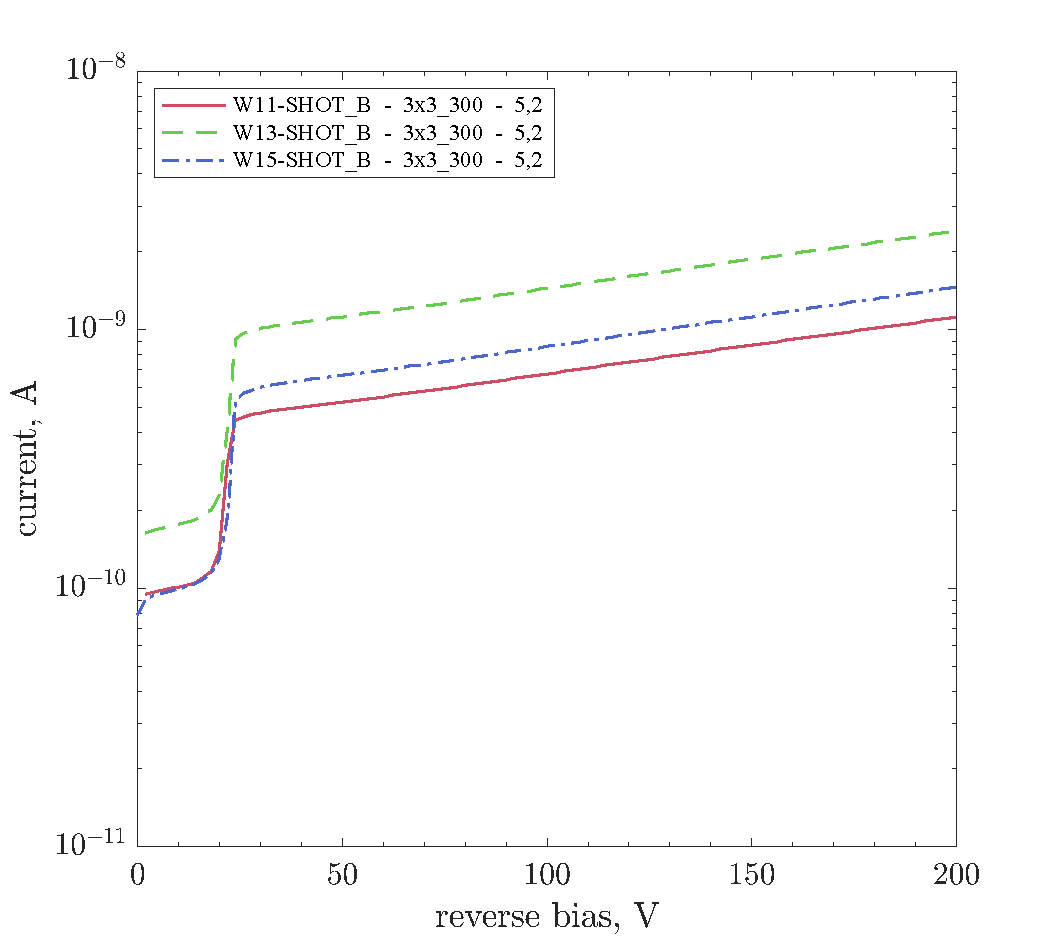 W10 100-200
W8 35-50
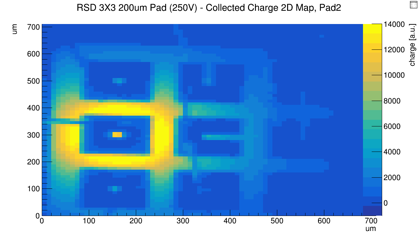 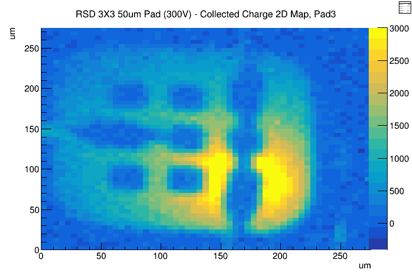 W8 35-50
The “knee” is proportional to the gain layer doping
Laser reflected by metal pads
The IVs are exponential due to the internal gain, as in a standard LGAD
Doping increasing
Laser signals - DUTs with same pitch from different wafers
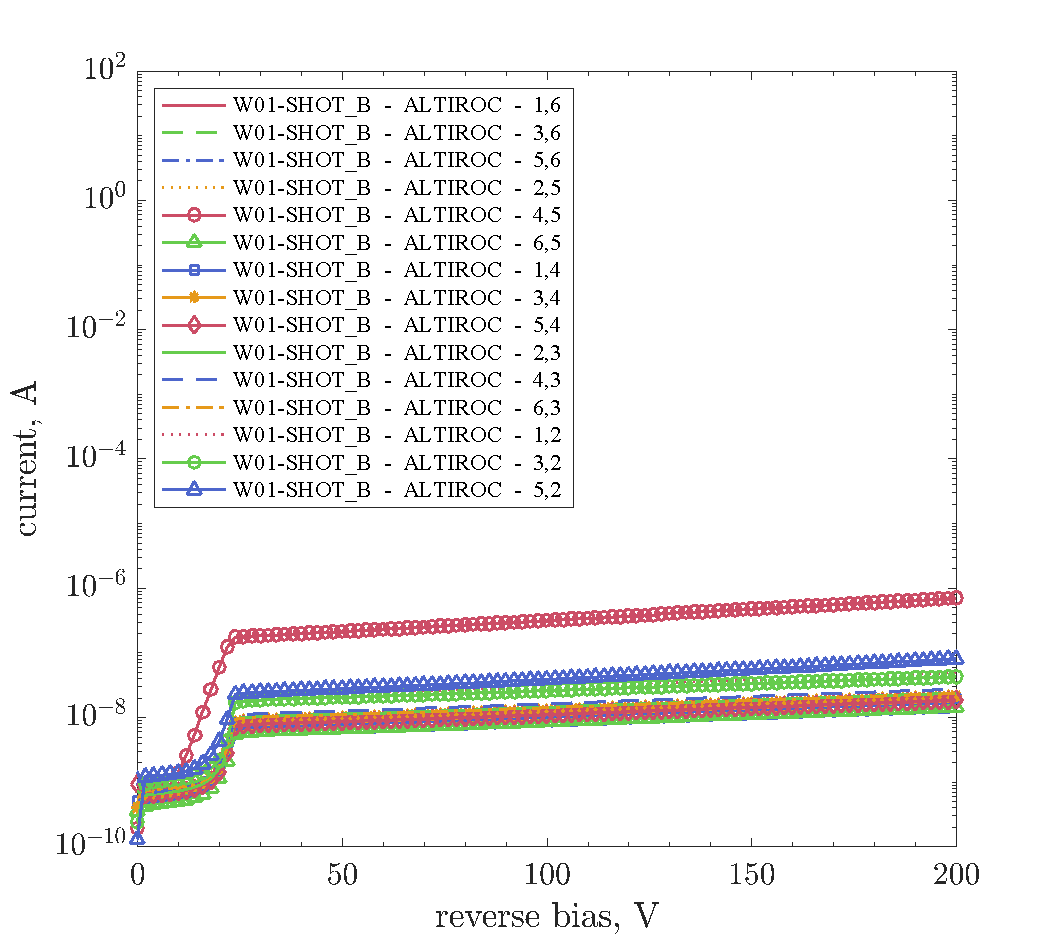 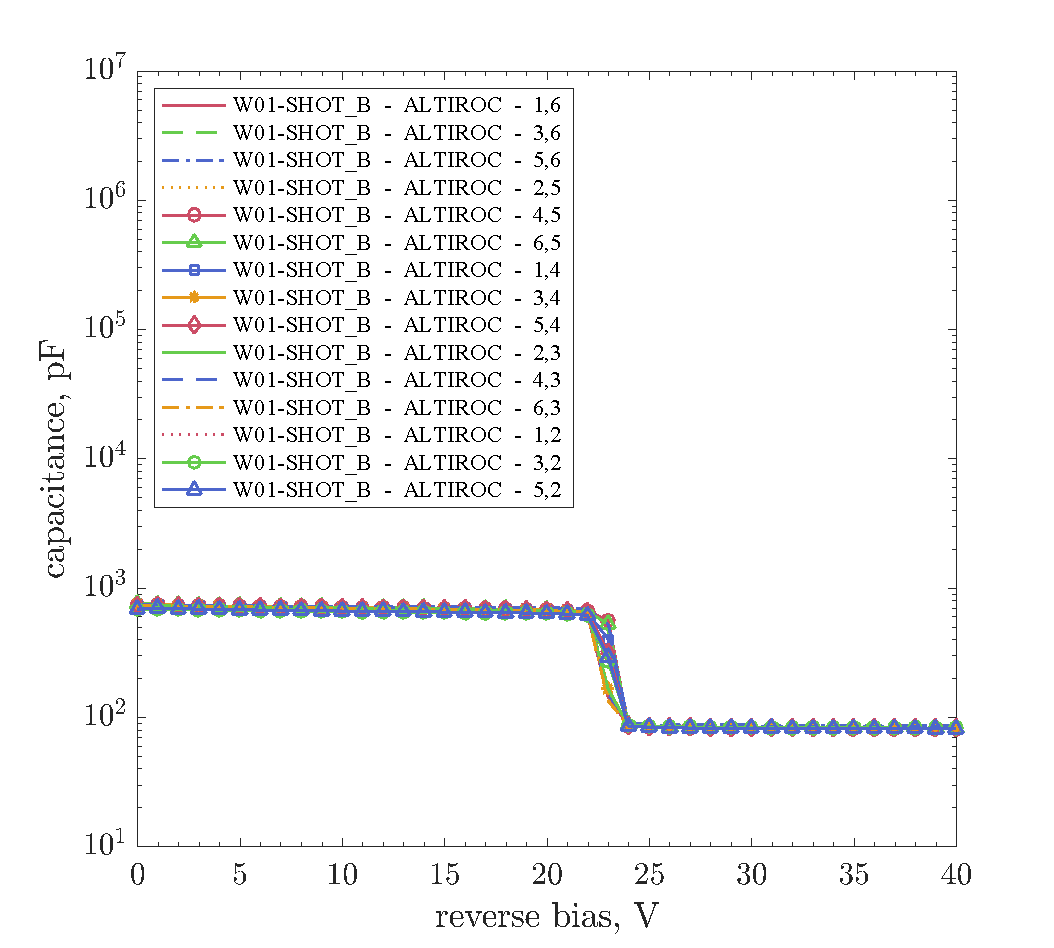 Very good uniformity across the wafer
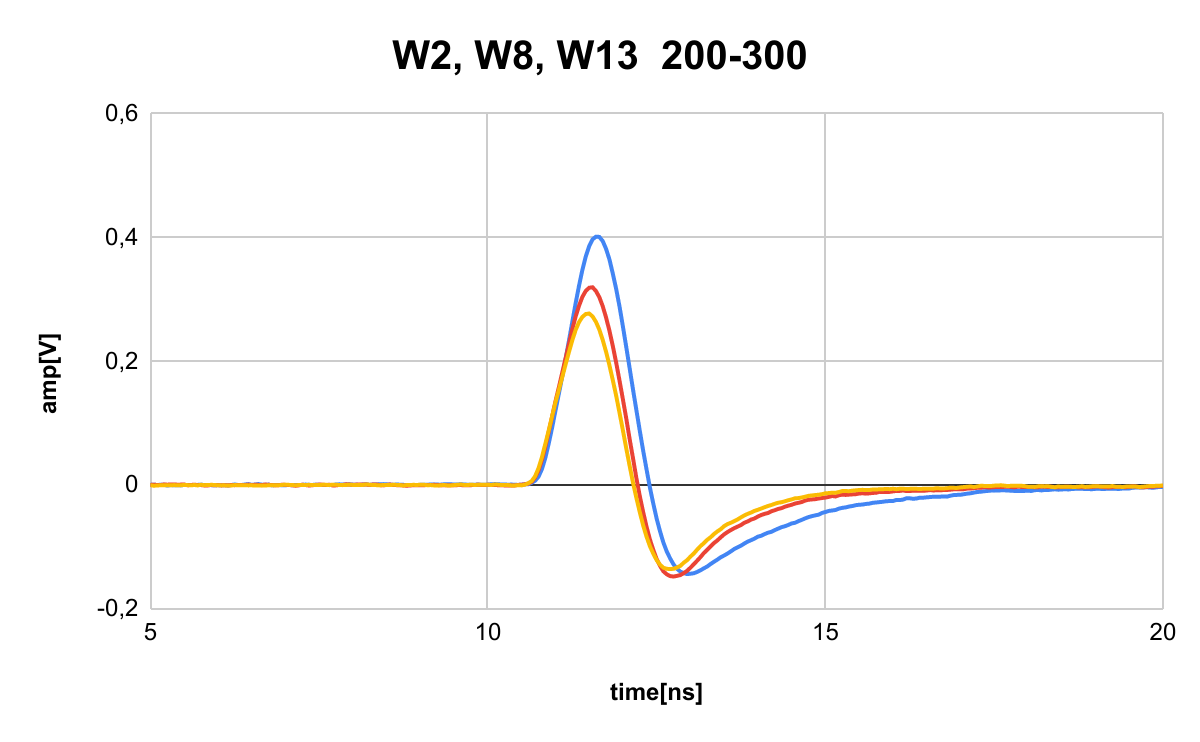 Different n++ dose:
W2 (low), W8 (medium), W13 (high)
W2 has the largest RC                      → longest induced signal
W2
W8
W13
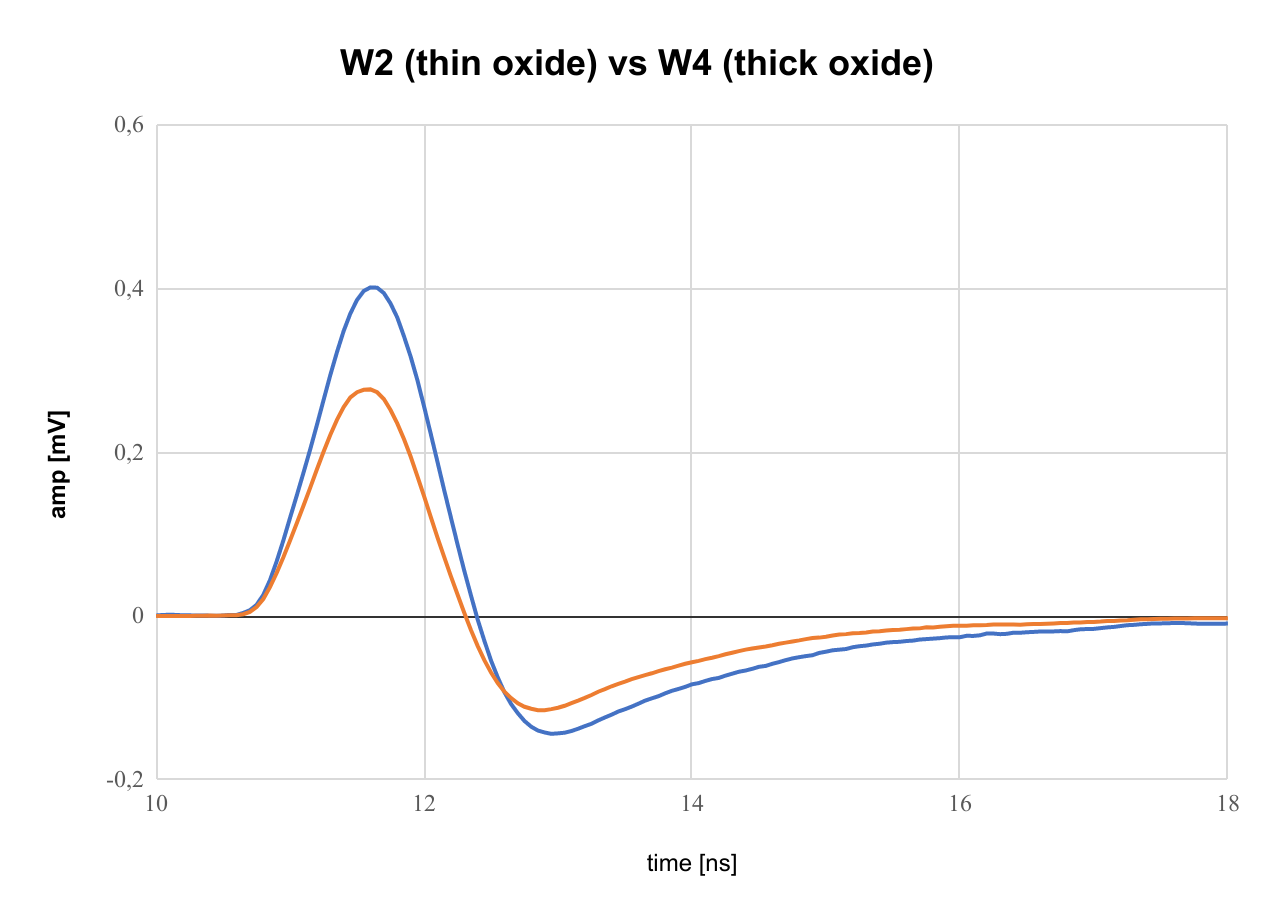 Summary
RSD are Silicon detectors, based on the LGAD technology, designed to perform high-performance 4D tracking
RSD achieve 100% fill factor by means of a resistive AC-coupled read-out, avoiding in this way the drawbacks of the segmented geometry of standard LGAD detectors
The 1st RSD production by FBK feature 12 wafers with different gain doses and AC-couplings
IV & CV curves have the expected shape and show that internal gain occurs
Good wafer uniformity has been measured
TCT signals gave the expected results: signals are dipolar and signal shapes depend on RsheetCAC
Time resolution measurements with a Sr90 source ongoing… stay tuned!
W2
Thin oxide             → larger RC         → longer induced  signal
Characteristic negative lobe of the AC-signal
W4
We kindly acknowledge the following funding agencies, collaborations:
INFN, Gruppo V - RSD project
Horizon 2020, Grants no. UFSD669529 and no. 654168 (AIDA-2020)
U.S. Department of Energy Grant no. DE-SC0010107
Dipartimenti di Eccellenza, Univ. of Torino (ex L. 232/2016, art. 1, cc. 314, 337)
http://personalpages.to.infn.it/~mandurri/rsdproject.html
M. Mandurrino et al., "Demonstration of 200, 100, and 50 μm pitch Resistive AC-Coupled Silicon Detectors (RSD) with 100% fill-factor for 4D particle tracking", preprint on IEEE Electron Device Lett. (2019), DOI: 10.1109/LED.2019.2943242
M. Mandurrino, "4D particle tracking with Resistive AC-Coupled Silicon Detectors", European Physical Society Conference on High Energy Physics (EPS-HEP), Ghent (Belgium) 10-17 Jul 2019
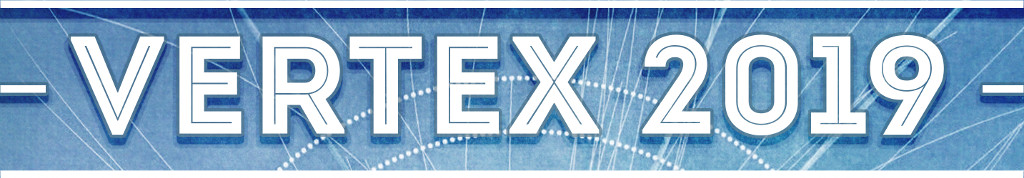 The 28th International Workshop on Vertex Detectors, Lopud Island (Croatia), 13-18 October 2019